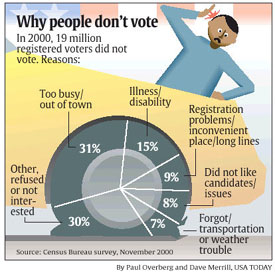 Proč lidé volí
POL 590 7.4. 2015
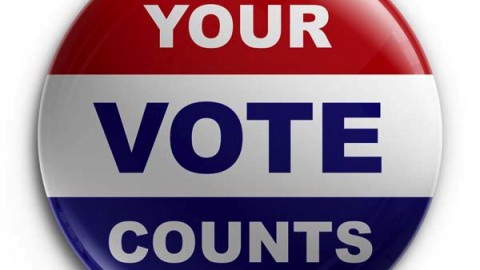 Downs (1957): „Paradox volby“
Problém 1: Myerson 2000- jak velké je P?
5 mil. voličů, FPTP, 2 kandidáti (50.1 a 49.9 % odhadovaná podpora)

Pravděpodobnost, že hlas pro kandidáta 2 bude pivotální, je 1: 8 miliard, benefit ze zvolení kandidáta tedy musí být alespoň „osm miliardkrát“ větší než náklady na volbu.
Problém 2: Chtějí být lidé skutečně pivotálními voliči? (zájem o P)
Pedersen-Fesendorfer (1996), Morton-Palfrey-Battaglini (2010)

„Swing Voters Curse“
Málo informovaní voliči se bojí rozhodnout, protože by tím mohli poškodit i sebe sama, nechávají rozhodnutí na více informovaných.
Proč lidé přeci jen volí (Geys 2006)?: všechno RC vysvětlení
„Benefity volby“ (nová proměnná D)
„Minimax regret“ (nová definice R)
Etický volič (důraz na B a D)
Herně teoretická vysvětlení (v centru P)
Skupinová vysvětlení (důraz na D a C)
Informační modely (v centru P a B)
Učení, zvyk (důraz na C, D)
Kritika C
„Benefity z aktu volby (vs. benefity volby)“
„Minimax regret“
Ferejohn a Fiorina (1984), rozhodování za nejistoty

Volič srovnává své:
zklamání, pokud půjde volit a jeho hlas nebude pivotální
a
zklamání, pokud volič nepůjde volit a jeho kandidát prohraje o jeden hlas (verze pro PR: nejhorší kandidát vyhraje o jeden hlas).

Kritika: extremistický i nevolitelný kandidát by měl výrazně navýšit volební účast (v USA směšné)
Kritika 2: nutné zahrnout i transakční náklady zklamání na volbu
Herně-teoretická řešení
Přesun pozornosti k tomu, jak volič o své účasti uvažuje (už v MR nenásobí P a B).
Herně-teoretická řešení předpokládají, že volič uvažuje i o druhých, zda budou volit nebo ne, což může subjektivně i objektivně zvyšovat jeho P.
Základní závěr: P není obecně sdílená informace, voliči se v hodnocení P liší.
Zájem o P znamená, že se do popředí dostávají proměnné jako těsnost souboje nebo velikost elektorátu.
Skupinové teorie
Prolínají se v nich benefity volby i benefity z volby

Tullock- volič volbou (jejím výsledkem) pomáhá ostatním, čímž získává pro sebe (od nich) další benefity z volby
Skupinové teorie, akcentující D
Selektivní vs. Neutrální altruisté (selektivním záleží na B některých skupin, neutrálním na B všech a jejich D je tedy nulové).
Skupinové teorie, důraz na C
Přesun zájmu k politikům

Snaží se snížit C a zvýšit B

(stále zůstává problém s P)
Kritika konceptualizace C (Niemi 1976)
C volby jsou velmi nízké

C nevolby nejsou nulové

(Důležitý argument, ale podceňuje náklady na informace v C volby)
Učení vs. zvyk (Barry 1978, Aldrich 1993)
B i C jsou velmi malé, transakční náklady na to, aby si to člověk počítal, vyšší, je nutné vyjmout z RC.
D si člověk stanovuje stanovuje retrospektivně, volba, resp. nevolba se často stává zvykem.

(empiricky netestovatelné)
Grofman: Dynamická, ne statická teorie!
P, B a C nemá vysvětlovat volbu, ale změny volební účasti

Změny P, B a C umožňují předvídat změny volební účasti
Dílčí alternativní vysvětlení (ne nutně RC), komplementární
Zdroje
Mobilizace
Psychosociální vysvětlení
Sociologická vysvětlení
Zdroje (Brady-Verba-Schlozman 1995)
Jednotliví voliči nedisponují stejnými „zdroji“, což vede k jejich různé schopnosti volit.


[čas, peníze, občanské dovednosti]
Mobilizace (Rosenstone-Hansen 1993)
Klíčovým faktorem mobilizační zdroje politických elit

	(síťový kapitál, snižování C voličů, vytváření dodatečných D)
Psychosociální teorie
Čím větší zájem o politiku, tím větší pravděpodobnost, že osoba bude volit.

(zaměřuje se na B, říká vlastně, že svoje B mohou lidé odhadovat různě s tím, jak se zajímají o politiku a někteří ho mohou hodnotit velmi vysoko).
Sociologická vysvětlení
Kritizují koncept sebezájmu, volba je podle nich vždy spojena s veřejným zájmem.

Dva klíčové mechanismy: sociální nátlak a smysl pro občanskou povinnost
Richard Posner (2012): důraz na D (trend)
„Costly non-voting“
„Social desirability“
 „Self-fulfillment“
„Voting“ = „Cheering “ or „Booing“. 

(One person’s applause at a concert is inaudible to the performers, yet people applaud, and not mainly I think because others in the audience would look askance at them if they did not.)
Individuální volba jako sociálně žádoucí akt
Sex, Lies & Ballot Box (2014)


Více než 10% britských voličů lže o tom, že byli volit.
Novější pojetí (Rogers-Fox-Gerber 2012)
„Statický sebezájem“ vs. „Dynamický prostředek společenského naplnění“

Volba nerovná se volební rozhodnutí
Volba je proces sociálního chování, který začíná dlouho před odevzdáním hlasu a končí dlouho po něm.
Existují způsoby, jak ho kontrolovat
„Dynamické“ „Sociální“ „Vyjevení sebe sama“
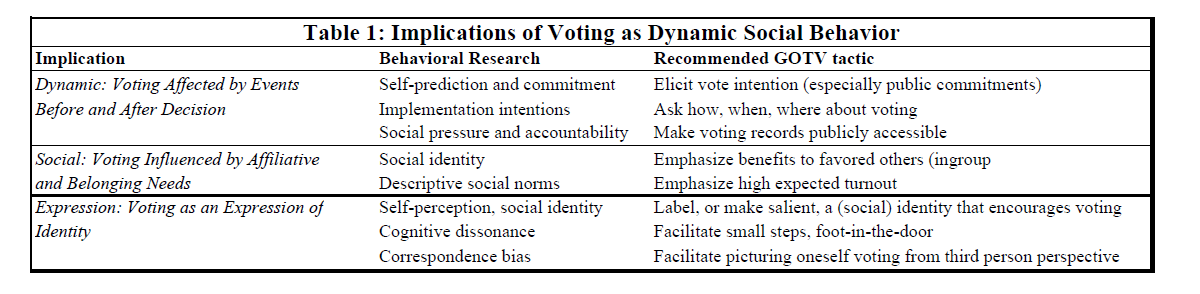 Harder-Krosnick 2008
Překážky volby
USA

REGISTRACE (Bariéry: periodicita, gramotnost, deadline, poplatky). Motor Voter Act 2003
Fyzický stav
Obtížnost zisku informací o kandidátovi
Demografické faktory
Vzdělání (verbální dovednosti)
Příjem (neintuitivní vztah)
Zaměstnání (není vztah)
Věk (stoupá do 75)
Pohlaví
Rezidenční mobilita
Místo bydliště (neintuitivní)
Rasa (efekt zůstává i po kontrole na socioekonomický status)
Psychosociální faktory
Sousedský efekt (postavení ostatních, rozložení stranických afiliací)
Rodinný stav
Členství ve formálních organizacích
Důvera k druhým a politickému procesu
Skupinová solidarita
Občanská povinnost
Zvyk
Trpělivost
Geny
Charakteristiky konkrétních voleb
Síla preference pro kandidáta
Souběh politických preferencí
Těsnost souboje
Negativní Reklama
Ostatní kampaně
Události související s volbami
Volební mobilizace
Předvolební průzkumy
Účast v předvolebním výzkumu